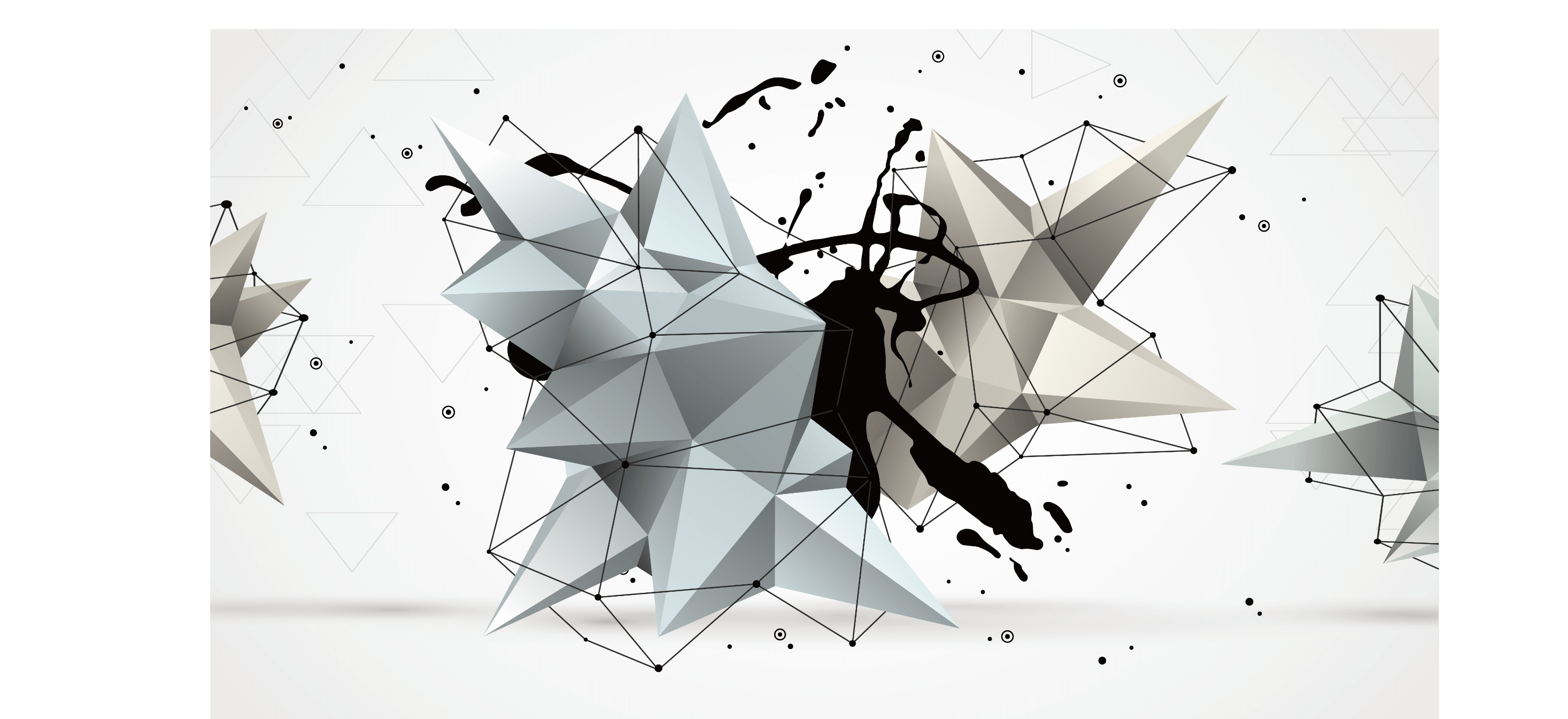 LOGO
2020
几何科技感述职工作汇报PPT
汇报人：xiazaii
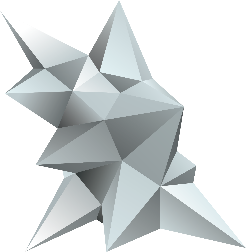 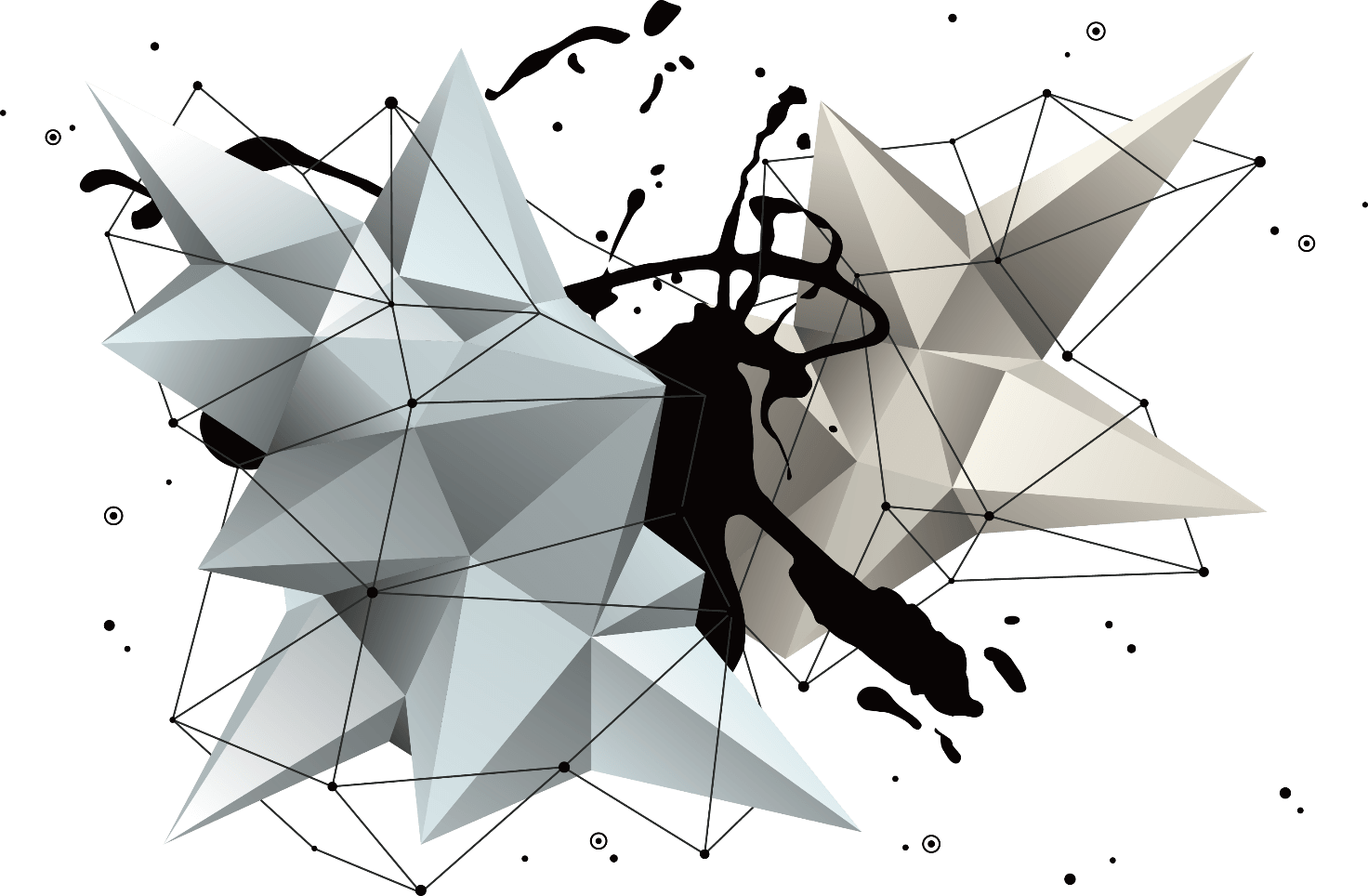 1
你都做了哪些事？
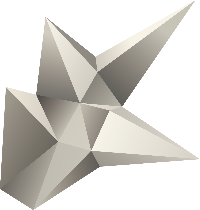 2
工作中的问题及解决方案
CONTENTS
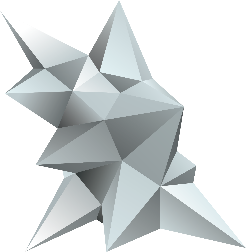 1
对岗位和工作的认识
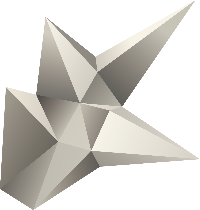 2
今后工作能力如何提高？
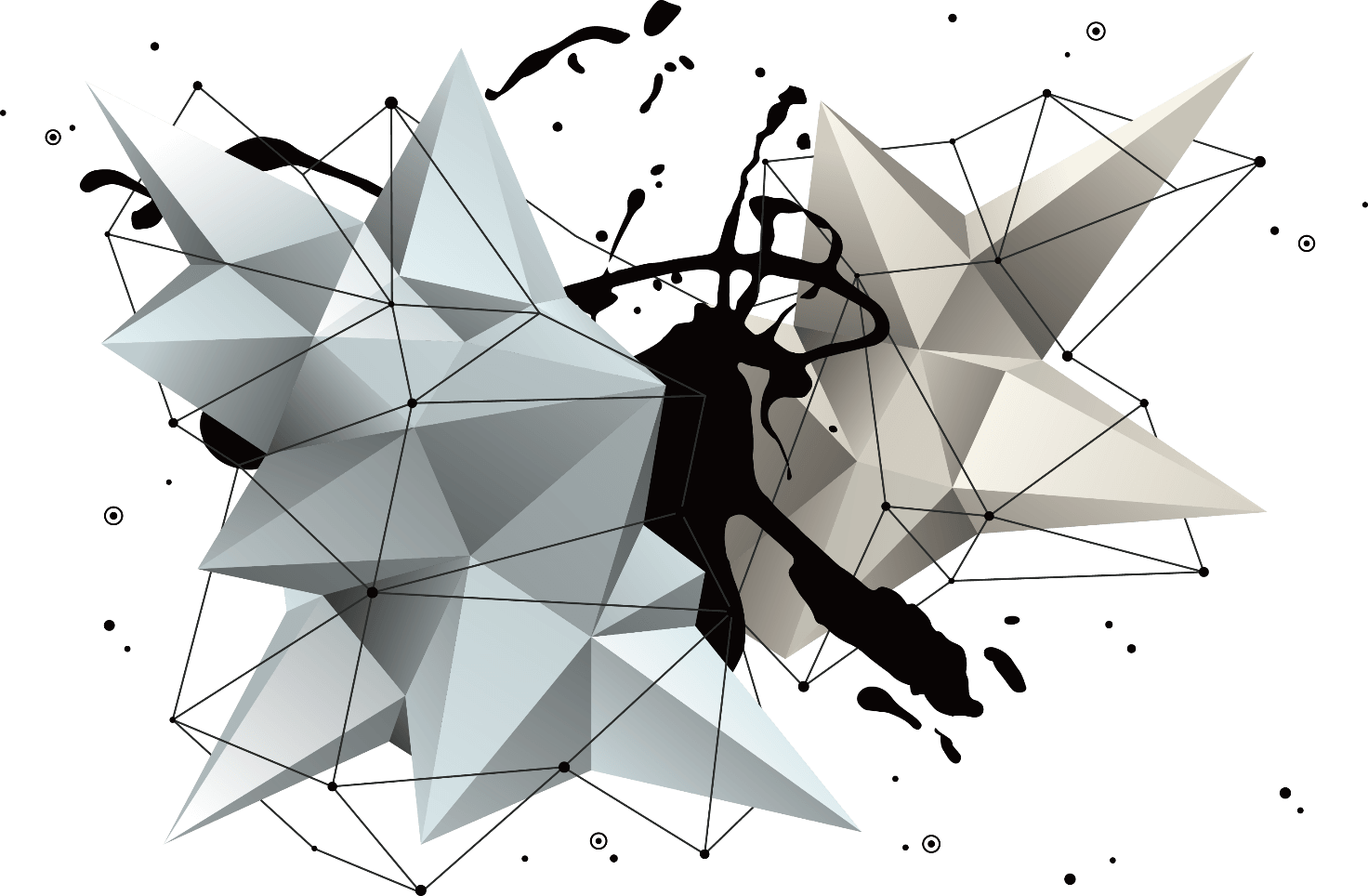 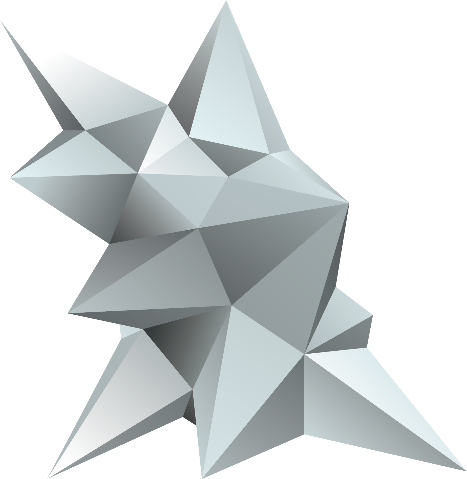 1
你都做了哪些事？
总结，就是把一个时间段的情况进行一次全面系统的总检查、总评价、总分析、总研究，分析成绩、不足、经验等。
项目情况-1
项目情况-3
在此输入一句话项目情况的说明性文字务必言简意赅言简意赅
在此输入一句话项目情况的说明性文字务必言简意赅言简意赅
项目情况-2
项目情况-4
在此输入一句话项目情况的说明性文字务必言简意赅言简意赅
在此输入一句话项目情况的说明性文字务必言简意赅言简意赅
一句话介绍：
在此输入一句话项目介绍的说明性文字务必言简意赅言简意赅。
项目进度
1、该过程的说明性文字该过程的说明性文字该过程的说明性文字；
2、该过程的说明性文字该过程的说明性文字该过程的说明性文字；
3、该过程的说明性文字该过程的说明性文字该过程的说明性文字。
项目A
项目-1
该项目的介绍性文字；
项目-2
该项目的介绍性文字，介绍性文字
项目B
项目C
项目-3
该项目的介绍性文字，该项目的介绍性文字。
项目一
项目一、项目二、项目三
关于此人的一些介绍，可以涉及学历、经验、背景等等。关于此人的一些介绍，可以涉及学历、经验、背景等等。
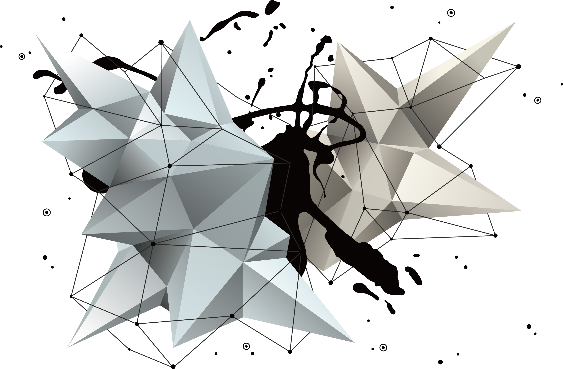 项目一
项目一、项目二、项目三
关于此人的一些介绍，可以涉及学历、经验、背景等等。关于此人的一些介绍，可以涉及学历、经验、背景等等。
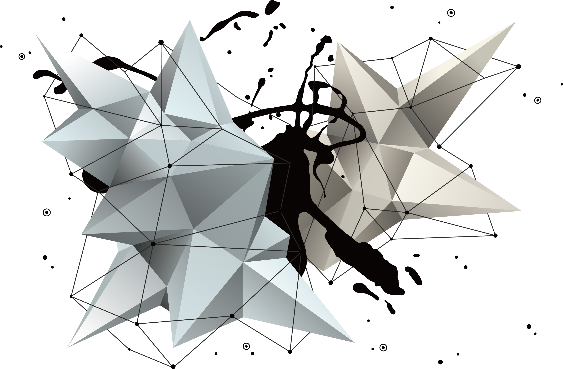 项目二
项目一、项目二、项目三
关于此人的一些介绍，可以涉及学历、经验、背景等等。关于此人的一些介绍，可以涉及学历、经验、背景等等。
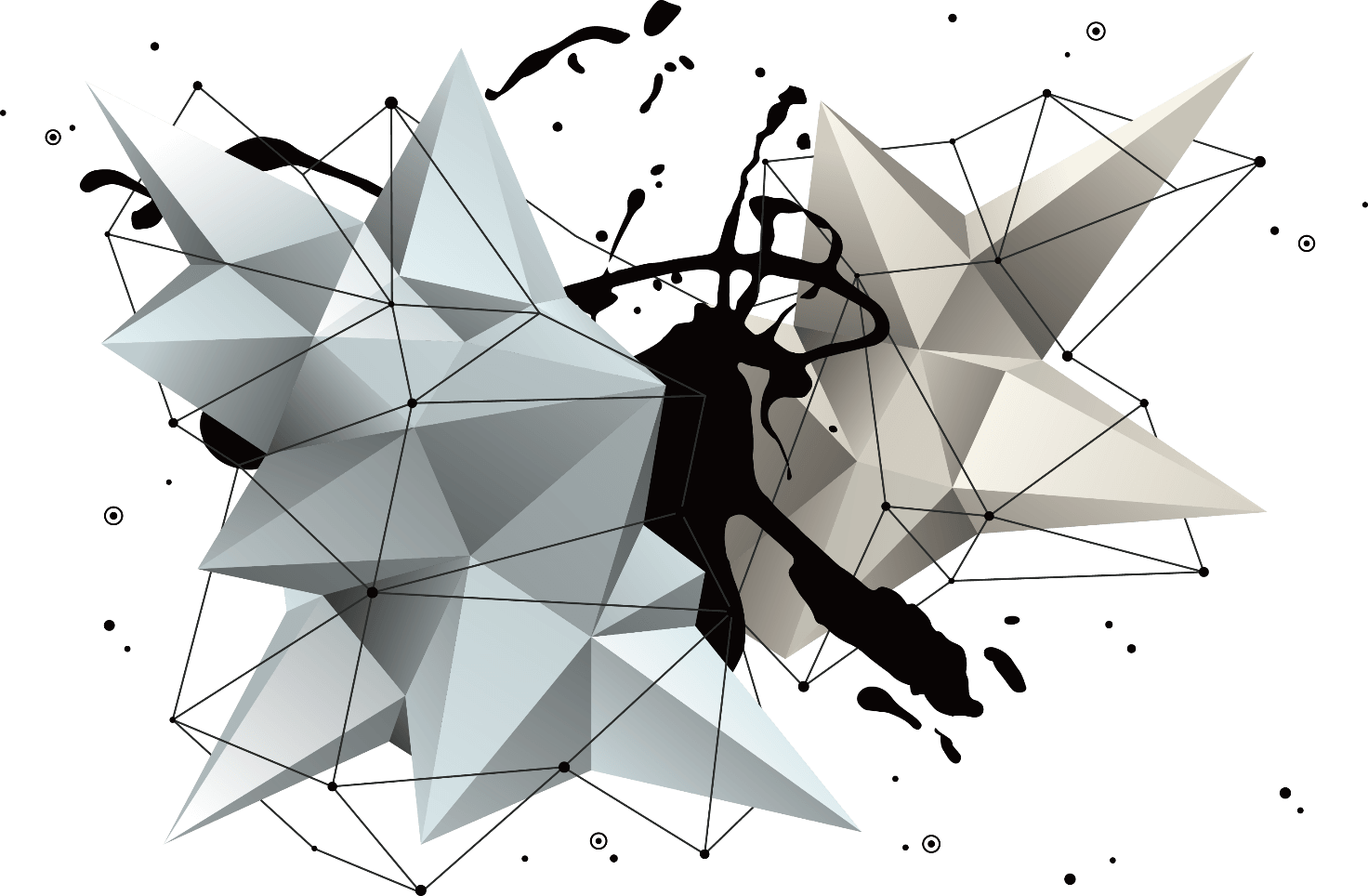 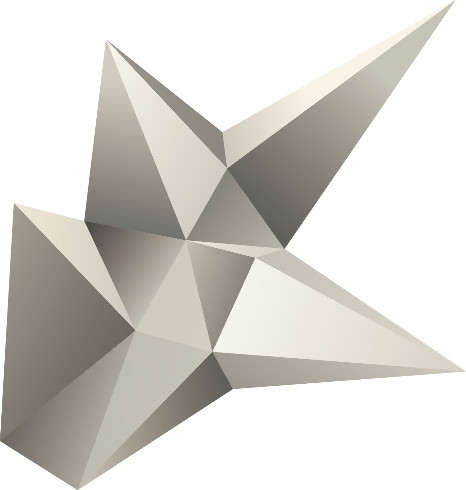 2
工作中的问题及解决方案
这些事情中有哪些需要用你个人的技巧去解决，或需要你个人的脑子去解决，让领导看到你是用心用脑在工作.
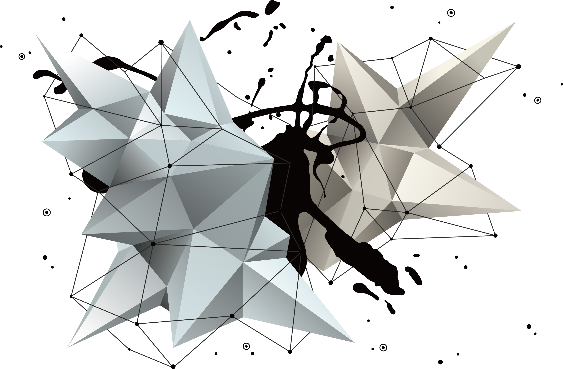 该总结的说明性文字该总结的说明性文字说明性文字；
该总结的说明性文字该总结的说明性文字；
该总结的说明性文字该总结的说明性文字说明性文字；
该总结的说明性文字该总结的说明性文字；
项目总结
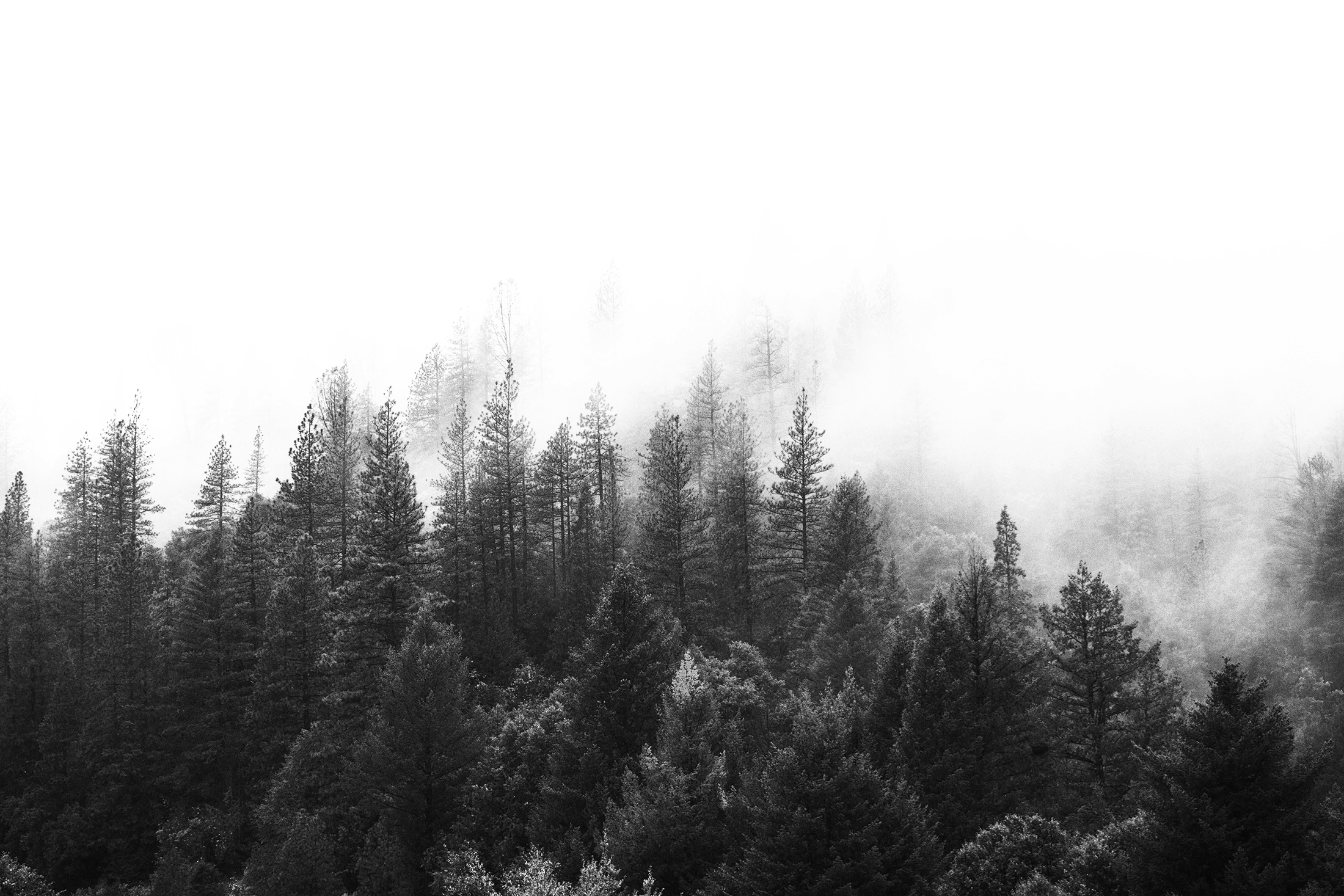 e7d195523061f1c0789e8b7a826592a64f42eaafa8f719f44178655771082FC721B933721FFCC1B71C8CD17ABA15C67805CF9E7F8161823886594CB764DBE15658D341DE06F40A8E2613069DF6F7DC02CB484A5485C9AA4EB849795969481B6F788F1479AAAB7A0737FE64CF8B065AC9958E643BFCA19BD8A2E05D9B54BBC3F9C279FDC72E09F210
在此输入说明性文字
10
[Speaker Notes: https://images.unsplash.com/photo-1418065460487-3e41a6c84dc5?ixlib=rb-0.3.5&q=80&fm=jpg&crop=entropy&s=7edd71d8f48ff8f5c5252b57d2d02182]
思考/行动
思考
在此输入一句话思考的说明性文字务必言简意赅言简意赅；
行动
在此输入一句话行动的说明性文字务必言简意赅言简意赅。
发展战略格局
市场格局
竞争格局
世界格局
输入描述性文字
输入描述性文字
输入描述性文字
输入描述性文字
输入描述性文字
输入描述性文字
输入描述性文字
输入描述性文字
输入描述性文字
输入发展愿景秉承“以优质和特色打造百年品牌”的企业发展愿景。
努力为客户打造更给力的明天。
细节决定成败，选择成就未来。
劳动创造财富，精诚丰收辉煌。
如果没有今天，怎么会有未来。
凝聚我们的力量，收获明日的辉煌。
如今拼搏于未来，未来享受于如今。
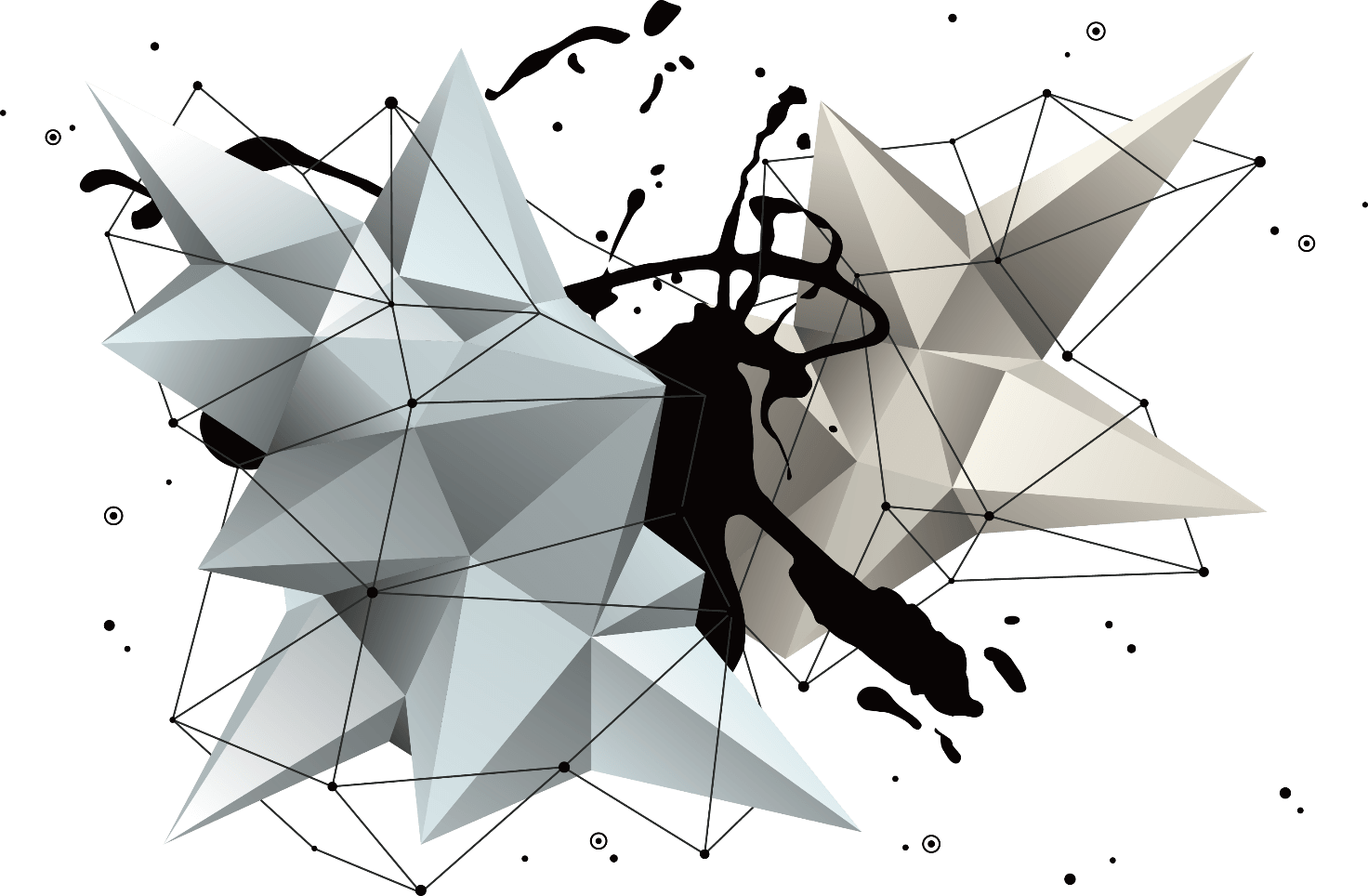 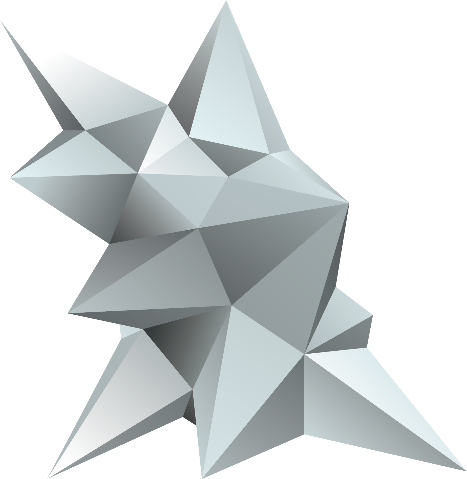 3
对岗位和工作的认识
通过的工作，你对岗位和工作的认识
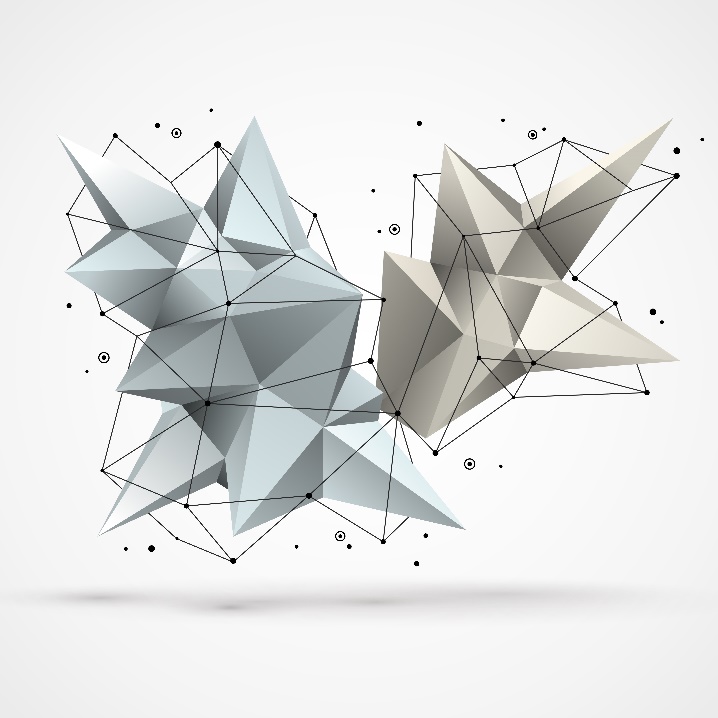 输入标题
内容打在这里，或者通过复制您的文本内容打在这里，或者通过复制您的文本
READ MORE
输入标题
输入你的标题
内容打在这里，或者通过复制您的文本内容打在这里，或者通过复制您的文本
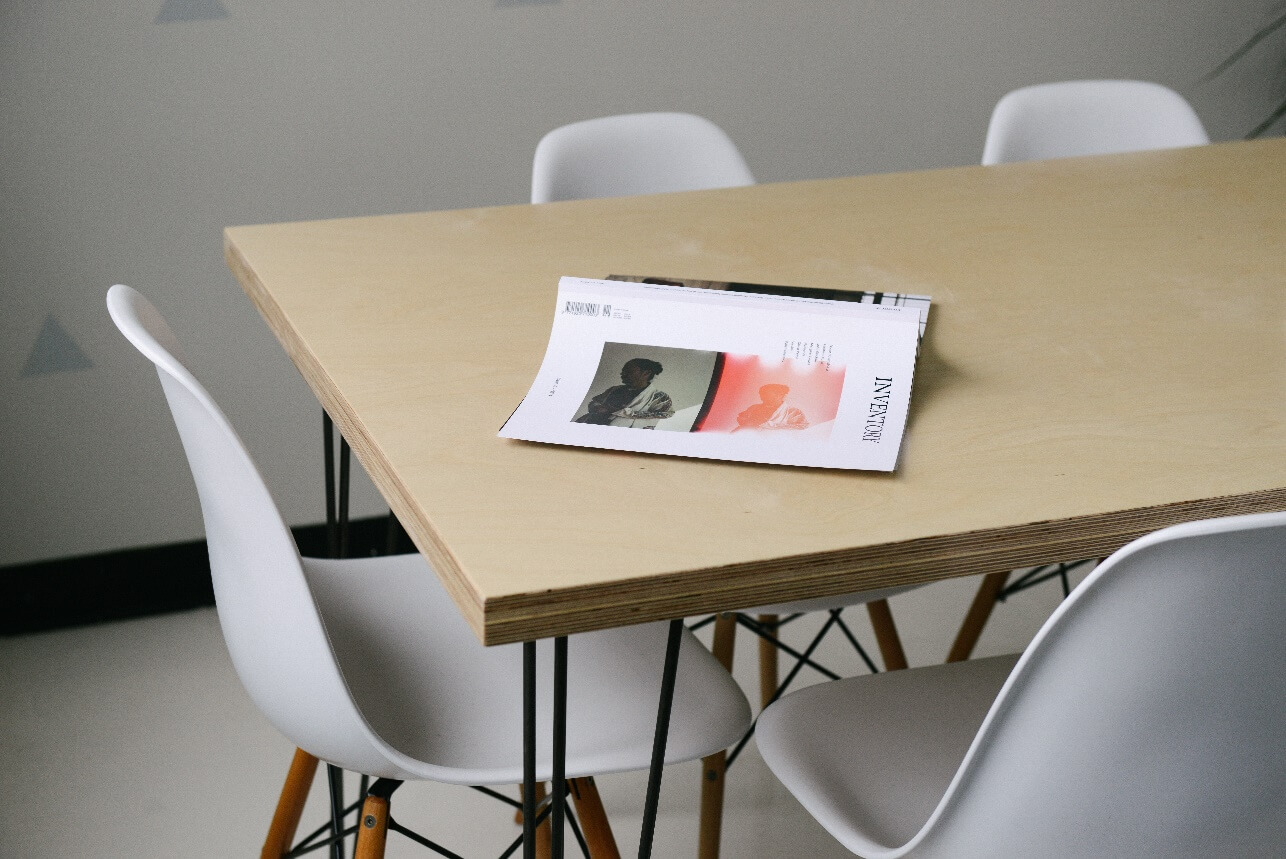 89%
输入标题
内容打在这里，或者通过复制您的文本内容打在这里，或者通过复制您的文本
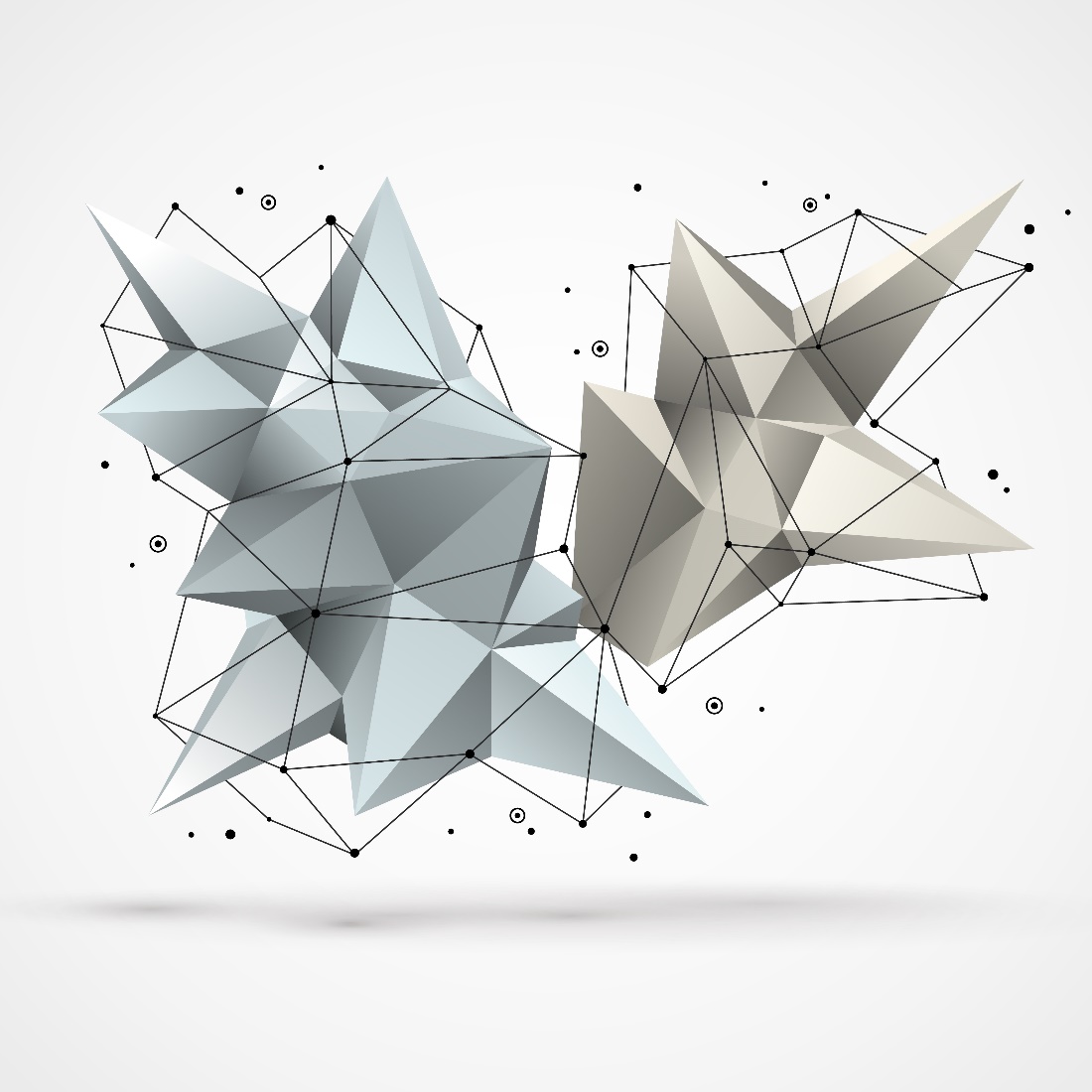 输入标题
输入标题
内容打在这里，或者通过复制您的文本内容打在这里，或者通过复制您的文本
内容打在这里，或者通过复制您的文本内容打在这里，或者通过复制您的文本
LEARN
输入标题
此处添加标题
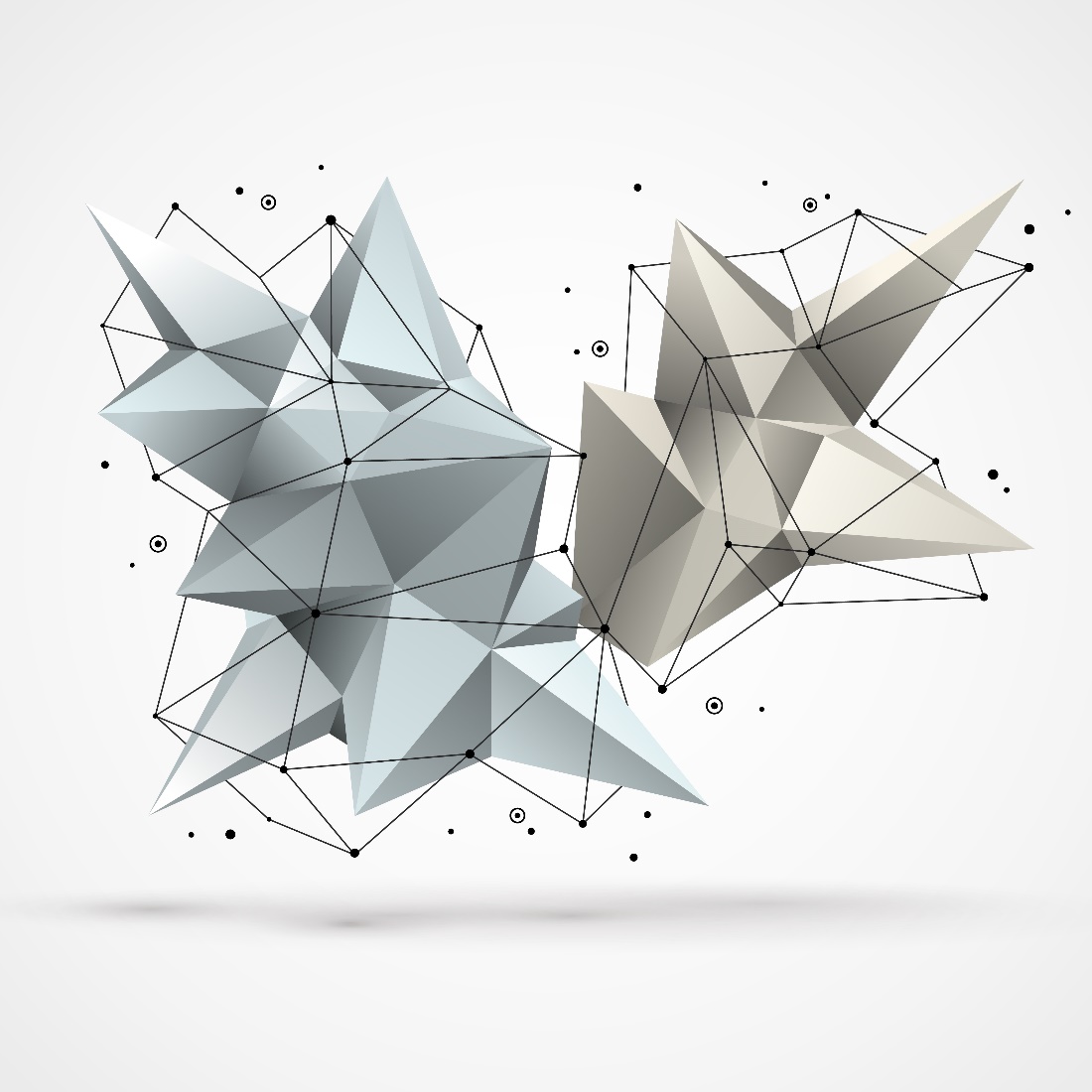 用户可以在投影仪或计算机上进行演示，也可以将演示文稿打印出来，制作成胶片，以便应用到更广泛的领域中，
此处添加标题
用户可以在投影仪或计算机上进行演示，也可以将演示文稿打印出来，制作成胶片，以便应用到更广泛的领域中，
此处添加标题
用户可以在投影仪或计算机上进行演示，也可以将演示文稿打印出来，制作成胶片，以便应用到更广泛的领域中，
此处添加标题
用户可以在投影仪或计算机上进行演示，也可以将演示文稿打印出来，制作成胶片，以便应用到更广泛的领域中，
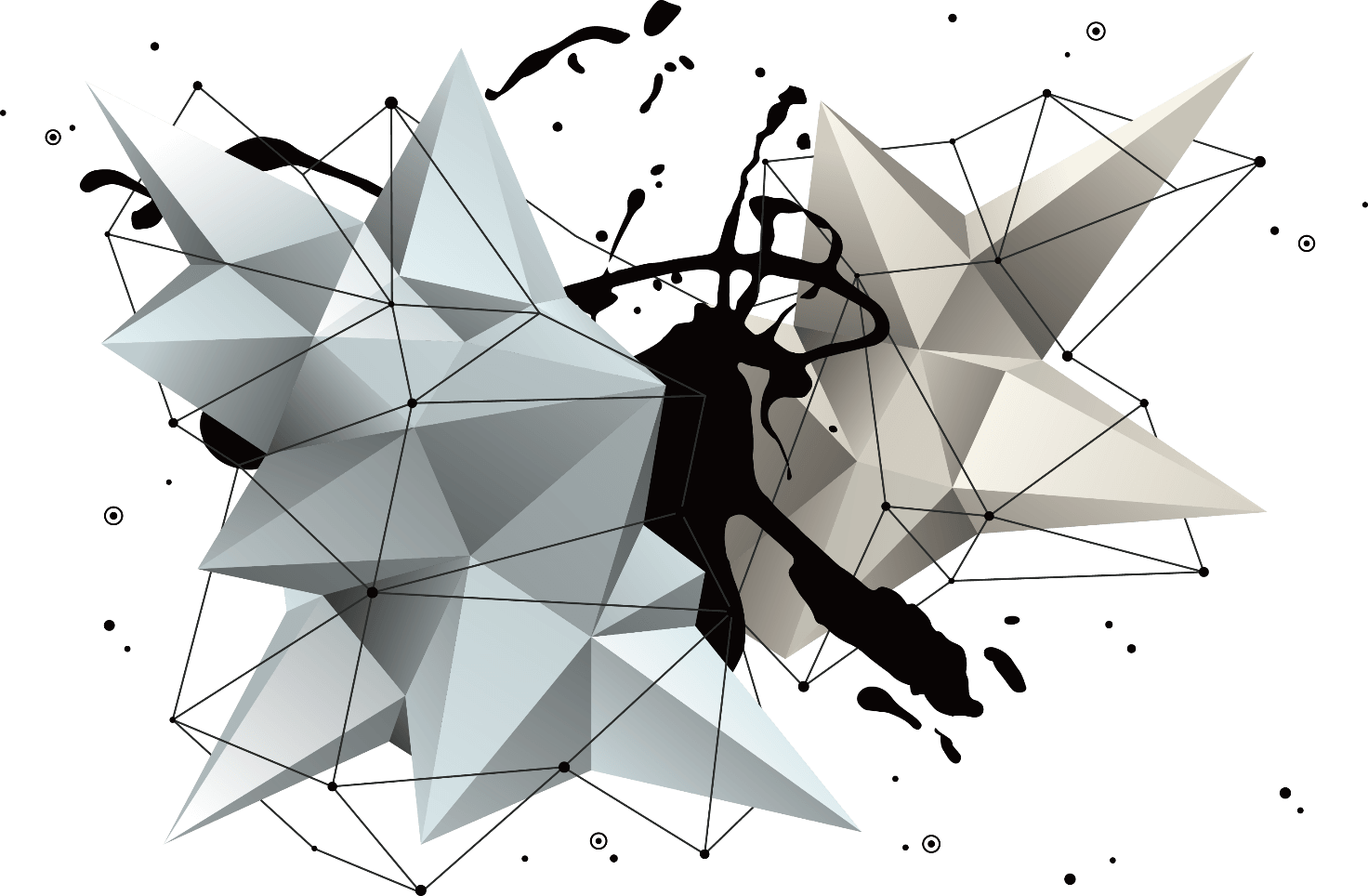 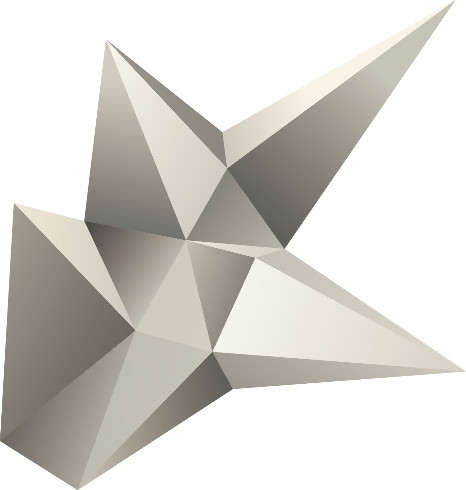 4
今后工作能力如何提高？
今后的工作你还要提高哪些能力或者需要再补充哪方面的知识，并已开始着手去做，去学了。
TEXT
点击添加标题
请在此处输入您的文本，或者将文本粘贴到此处请在此处输入您的文本，或者将文本粘贴到此处请在此处请在此处输入您的文本，或者将文本粘贴到此处请在此处输入您的文本，或者将文本粘贴到此处请在此处
内容打在这里，或者通过复制您的文本内容打在内容打在这里，或者通过复制您的文本内容打在
输入您的内容输入您的内容，输入您的内容输入您的内容输入您的内容。
CREATIVE
STOCK CHARTS
Frequently, your initial font choice is taken out of your awesome hands also we are companies often specify a typeface, or even a set of fonts when selecting a typeface for body text, your primary concern should be readability don’t concern yourself.
CREATIVE
BUBLES CHART
Frequently, your initial font choice is taken out of your awesome hands also we are companies often specify a typeface, or even a set of fonts when selecting a typeface for body text, your primary concern should be readability don’t concern yourself.
CLUSTERED CHART
FEATURE
NAME
Frequently, your initial font choice is taken out
Frequently, your initial font choice is taken out
FUNCTION
ELEMENT
Frequently, your initial font choice is taken out
Frequently, your initial font choice is taken out
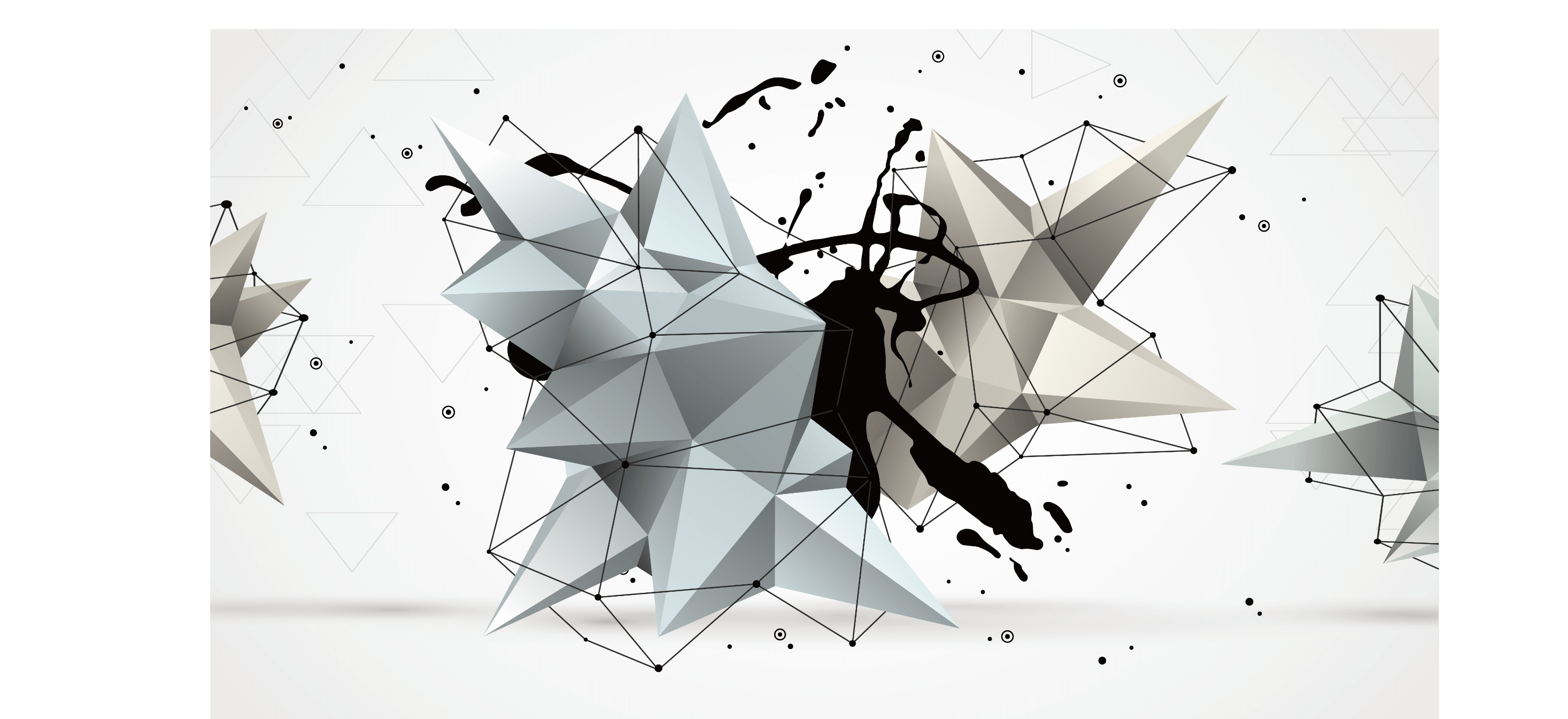 LOGO
THS
汇报人：xiazaii